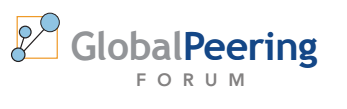 The Peering Model of the Future
With the potential growth of paid peering and other internet commercial models, what does the future of peering models look like?
Format: Panel session shall be conducted with an Eyeball Network, a Transit provider, a CDN and an IX to discuss the future of peering models.
Panelists:
Vodafone: Ben Nicklin (Confirmed)
Comcast: Marcus Roberson (to be confirmed)
Fastly: PJ (Confirmed)
AMS-IX: Ruben (Confirmed)
Arelion: Carl Frederick (Confirmed)
The Panelists will introduce themselves.
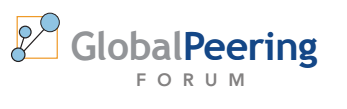 The Peering Model of the Future
Opening dialogue
For some time, who should pay whom and how much for interconnection between Internet Service Providers (ISPs) and content providers has been a legitimate but contentious topic.

But over the last decade, ISP and network providers themselves have had to consider traffic imbalance and the cost – benefit implications whilst peering with other ISPs’ and networks. And in some cases now, are currently or only offering peering on a paid basis unless certain commitments or thresholds are agreed.

Although this might not be overly prevalent right now, it appears that the number of companies with this policy could be growing.

To start this panel off, I will ask Ben Nicklin to tell us a little about Vodafone’s recent approach to the commercials of peering.
The Peering Model of the Future
As we see more large scale networks like Vodafone move to enforce paid peering?
What are the conditions for assessment for free vs paid?
Are IX’s seeing any impact to their own peering commercials and community?
Has IX traffic growth begun to slow down as a result of paid peering?
Is this an opportunity for IX’s as a paid peering broker or even as an aggregator?
Is this going to have a roll on impact to content providers?
What is the impact to the eco-system if the large content providers pulled away from Internet Exchanges
What member or peering segments is this going to impact of we continue to see growth in paid peering?
What are content providers and CDN’s seeing in the market?
 Do we see any other internet commercial models beginning to emerge, ie top up models
Is this a geographic issue only and if so, where (ie South Korean content)